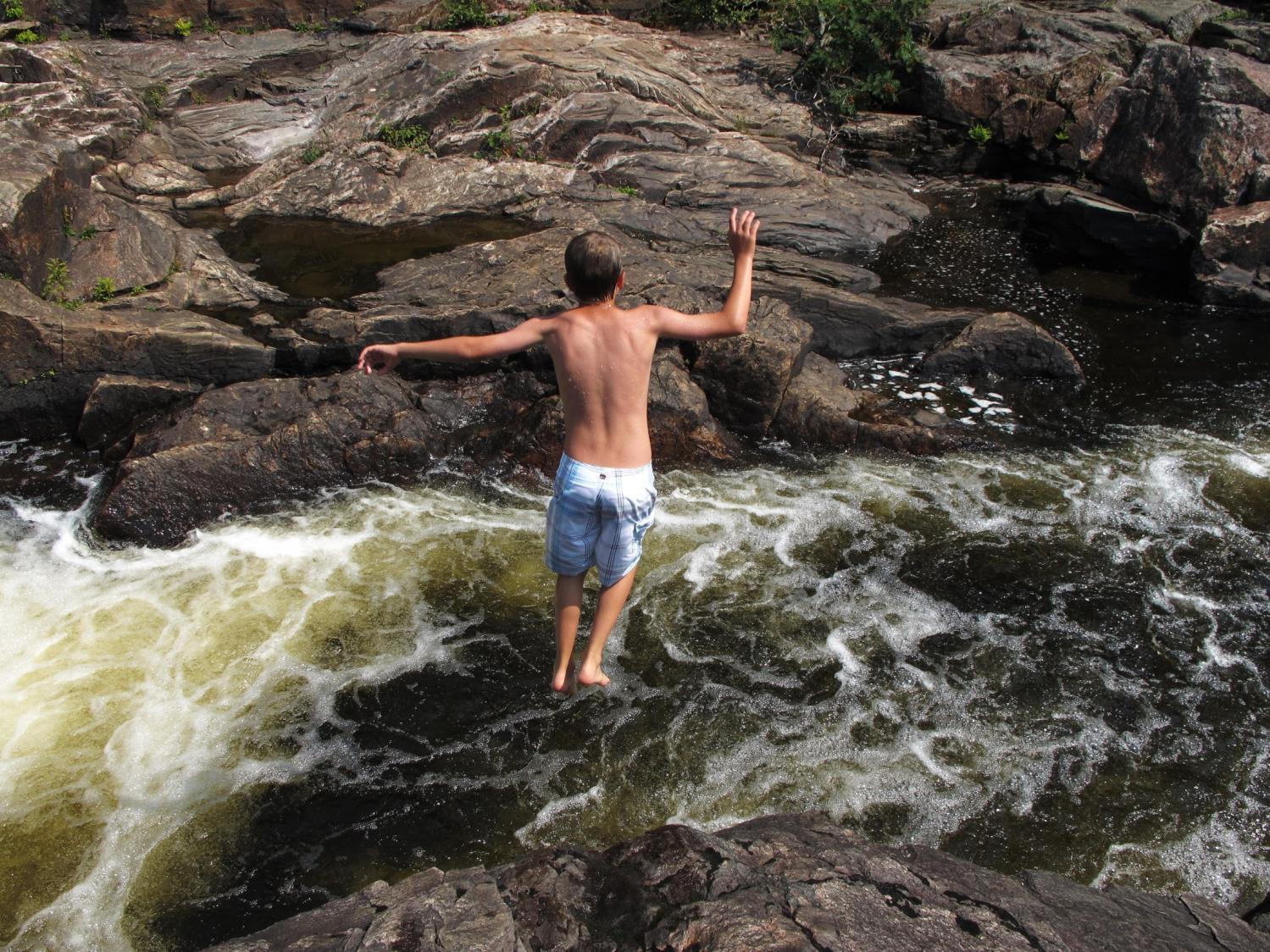 FAITH IS…
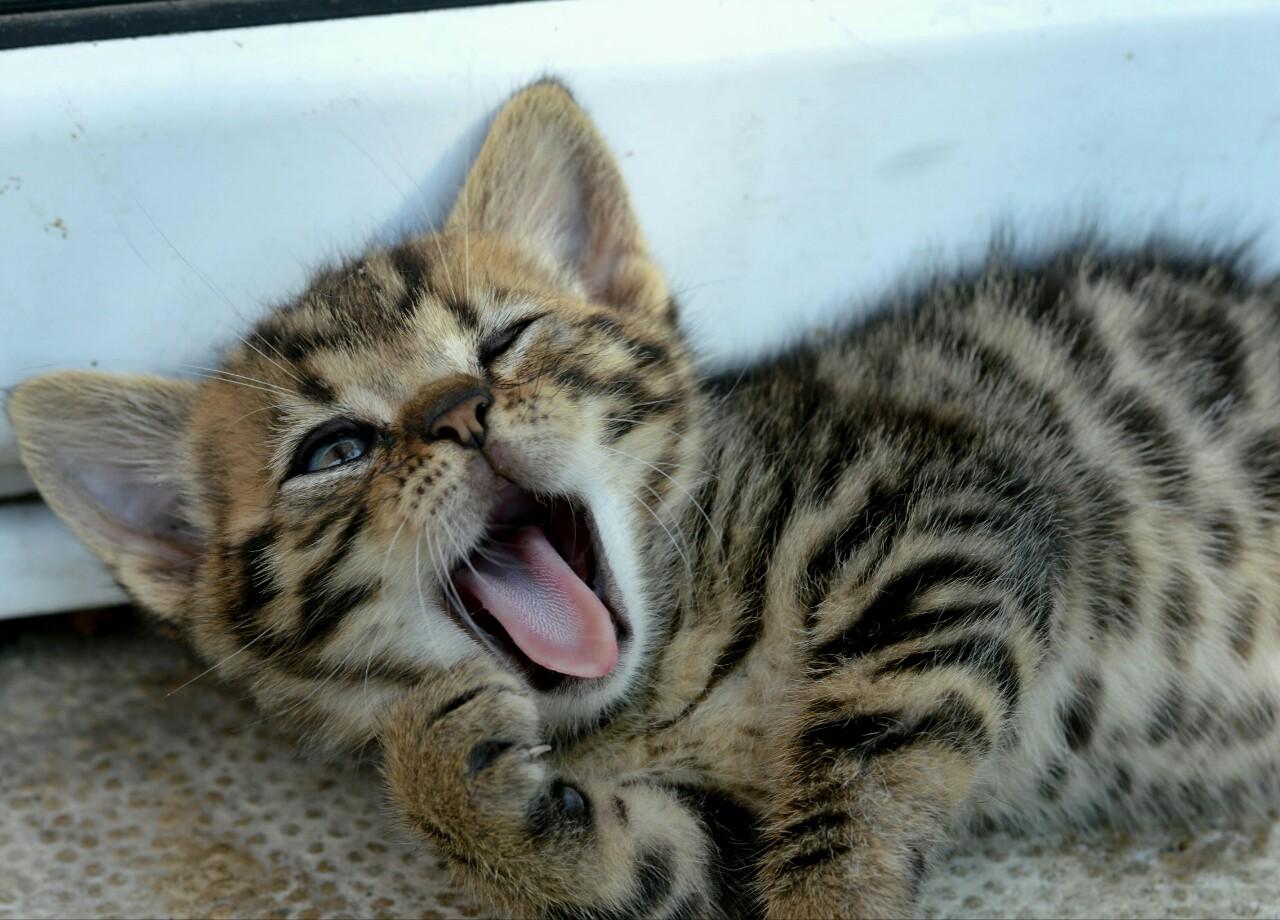 Faith is learning to rest in God’s strong care.
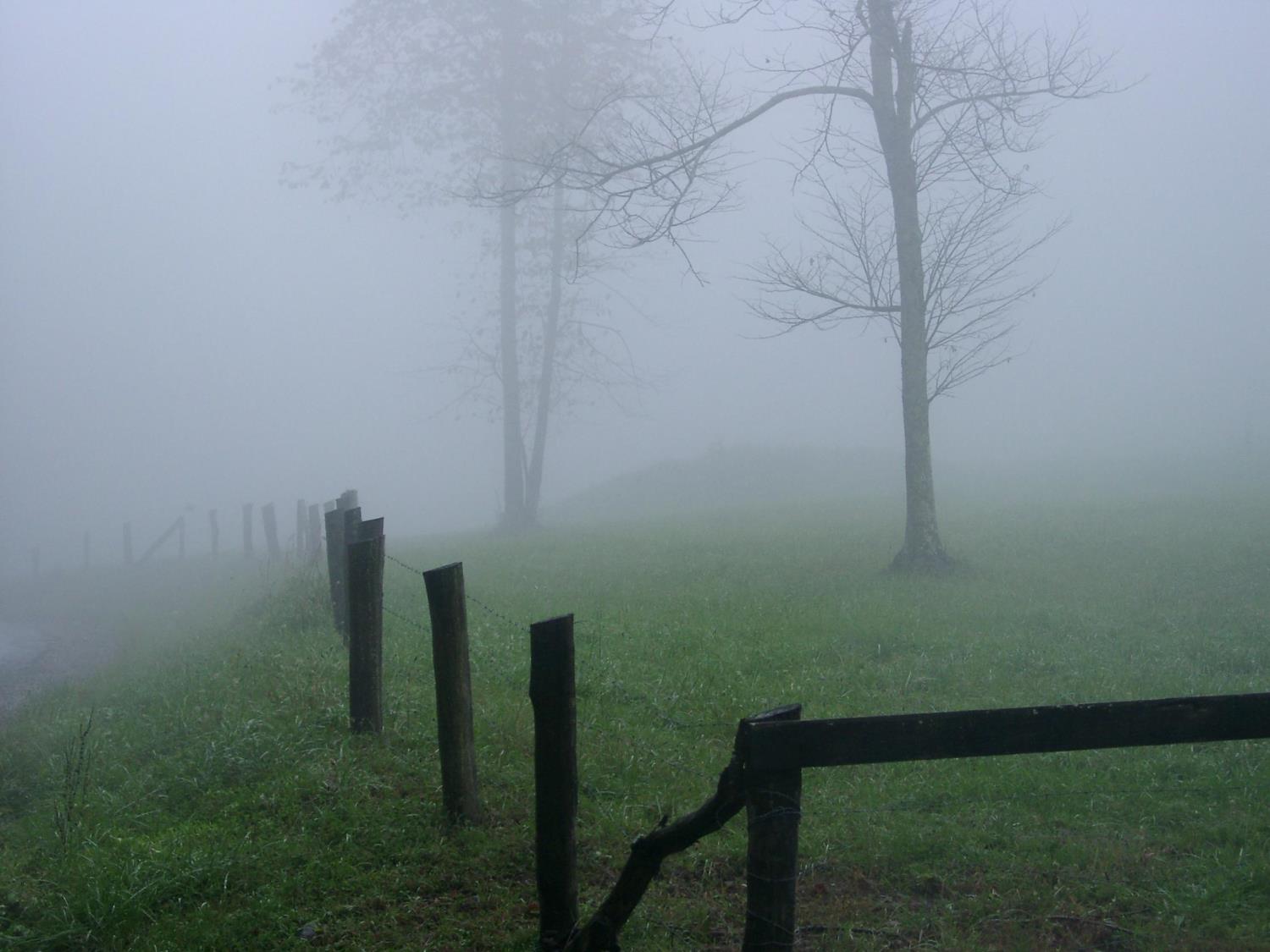 Faith is the radar
 that sees through the fog.
- Corrie ten Boom
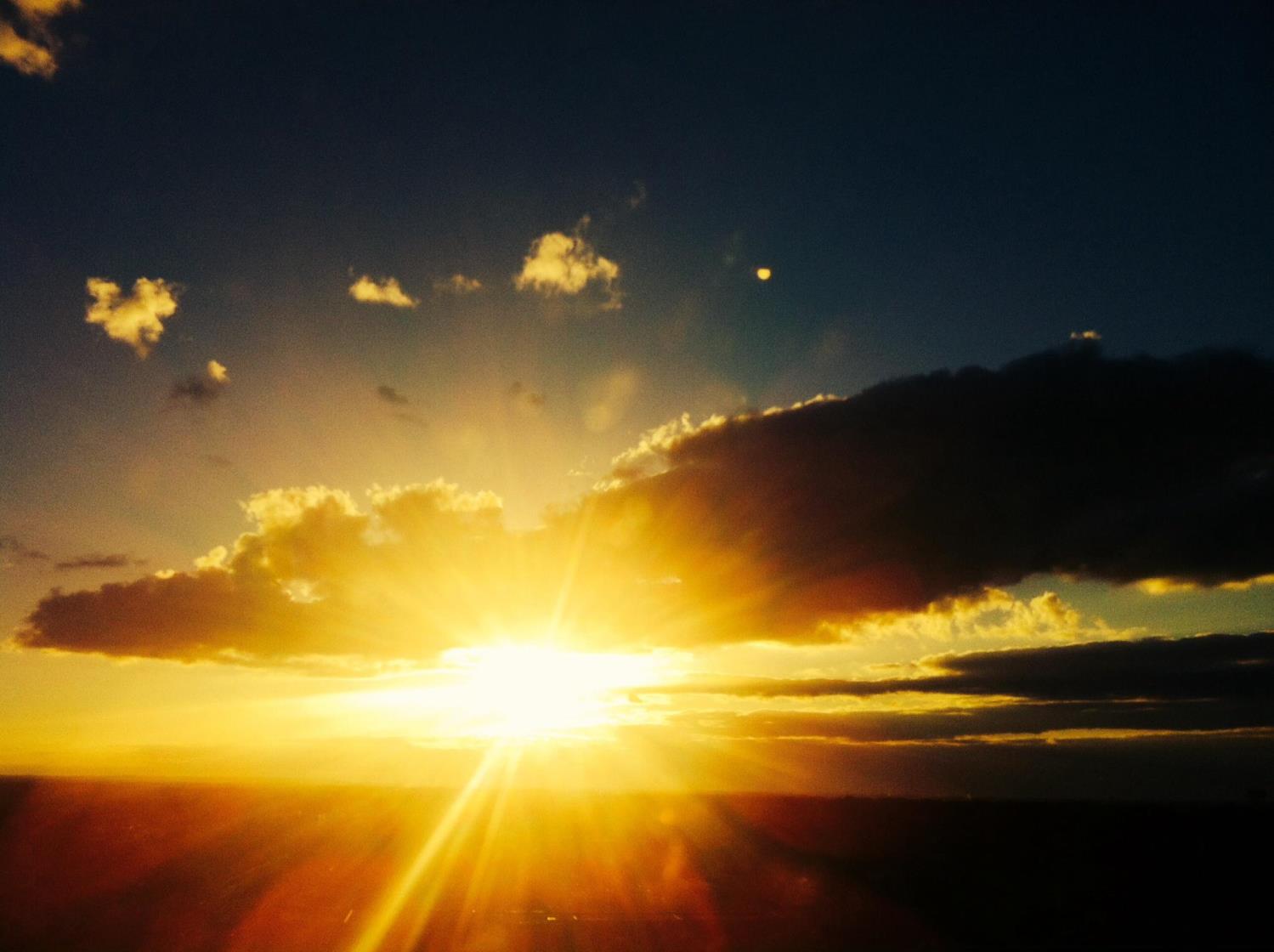 “The tragedy of life is not that it ends so soon
But that we wait so long to begin it.”
- W.M. Lewis
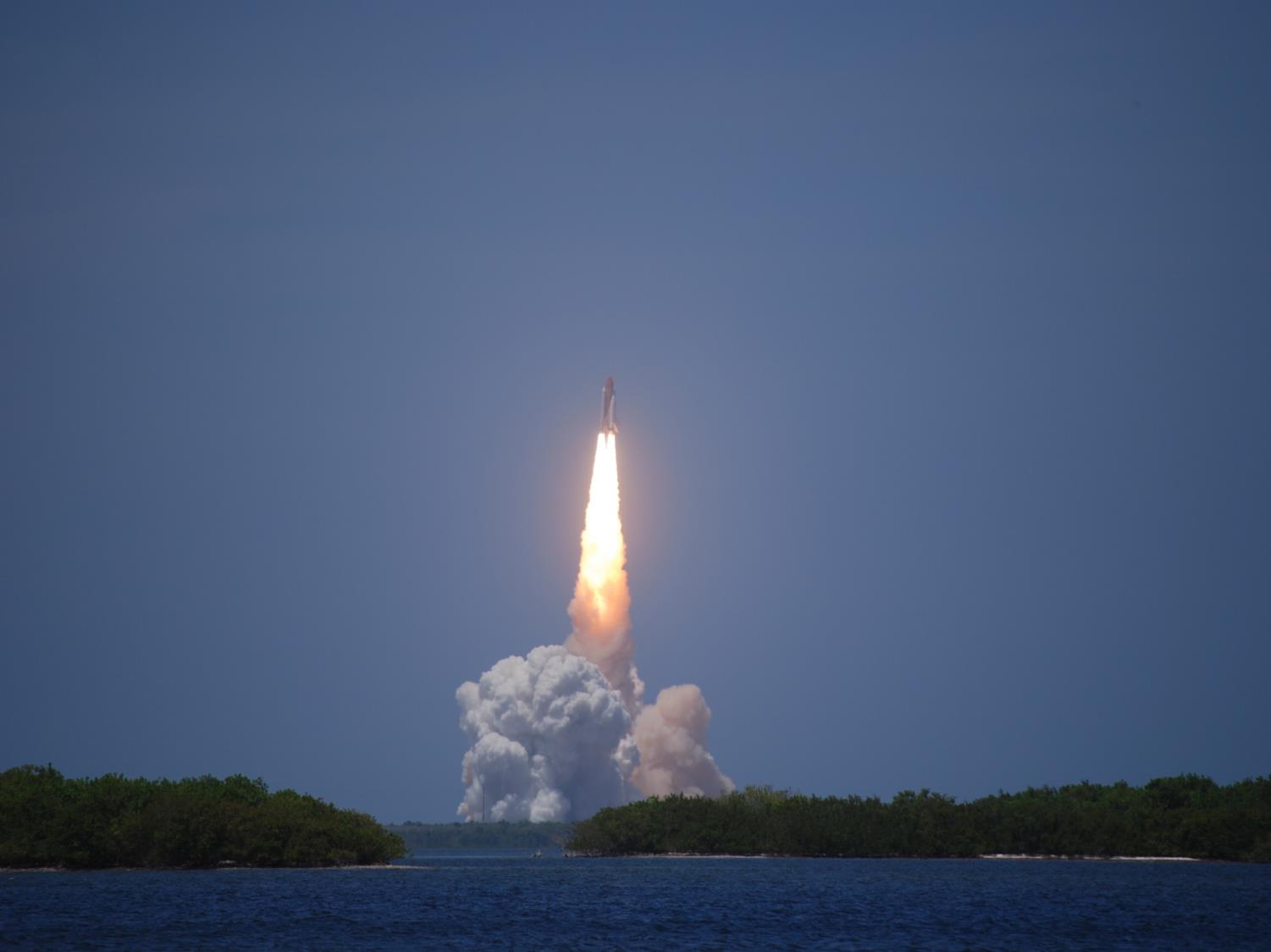 Faith is a recognition of those things 
which are above the senses.
- Henry Ward Beecher
How do you remain
steadfast and immovable
during a trial of faith?  

You immerse yourself 
in the very things that helped build
your core of faith.







Neil Anderson
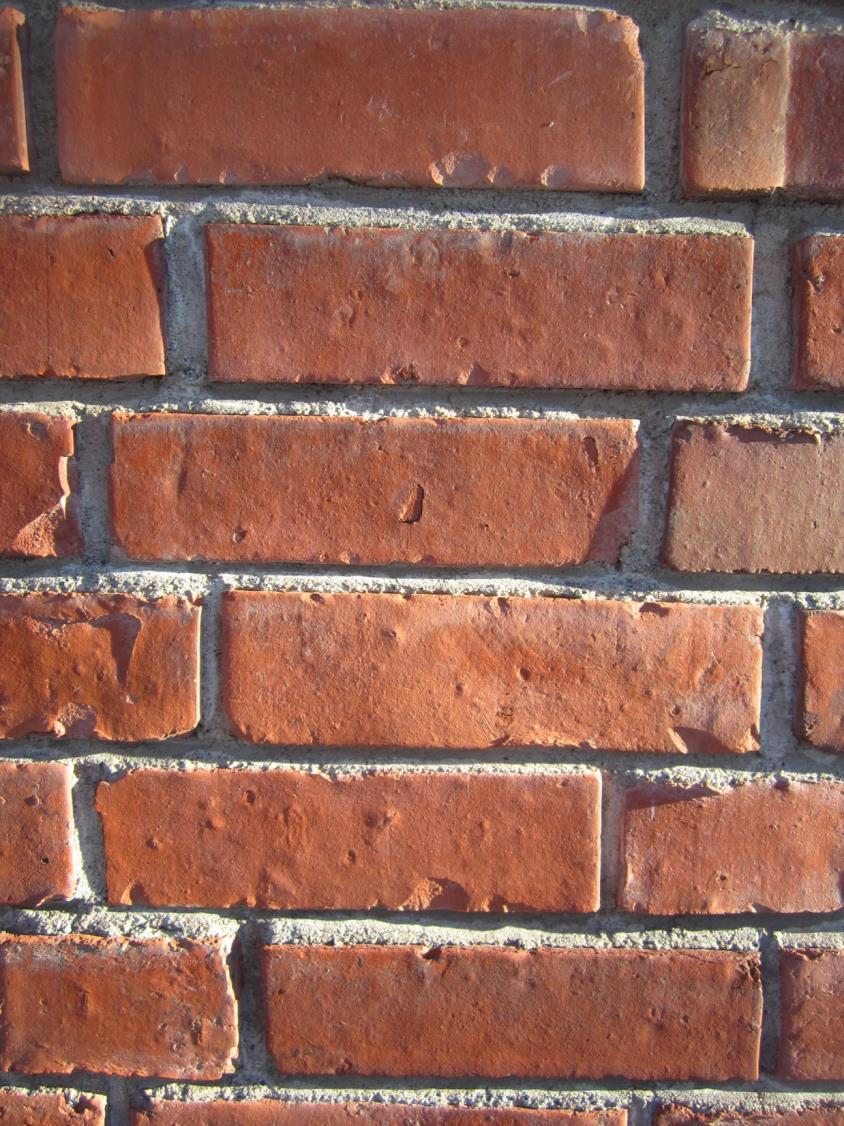 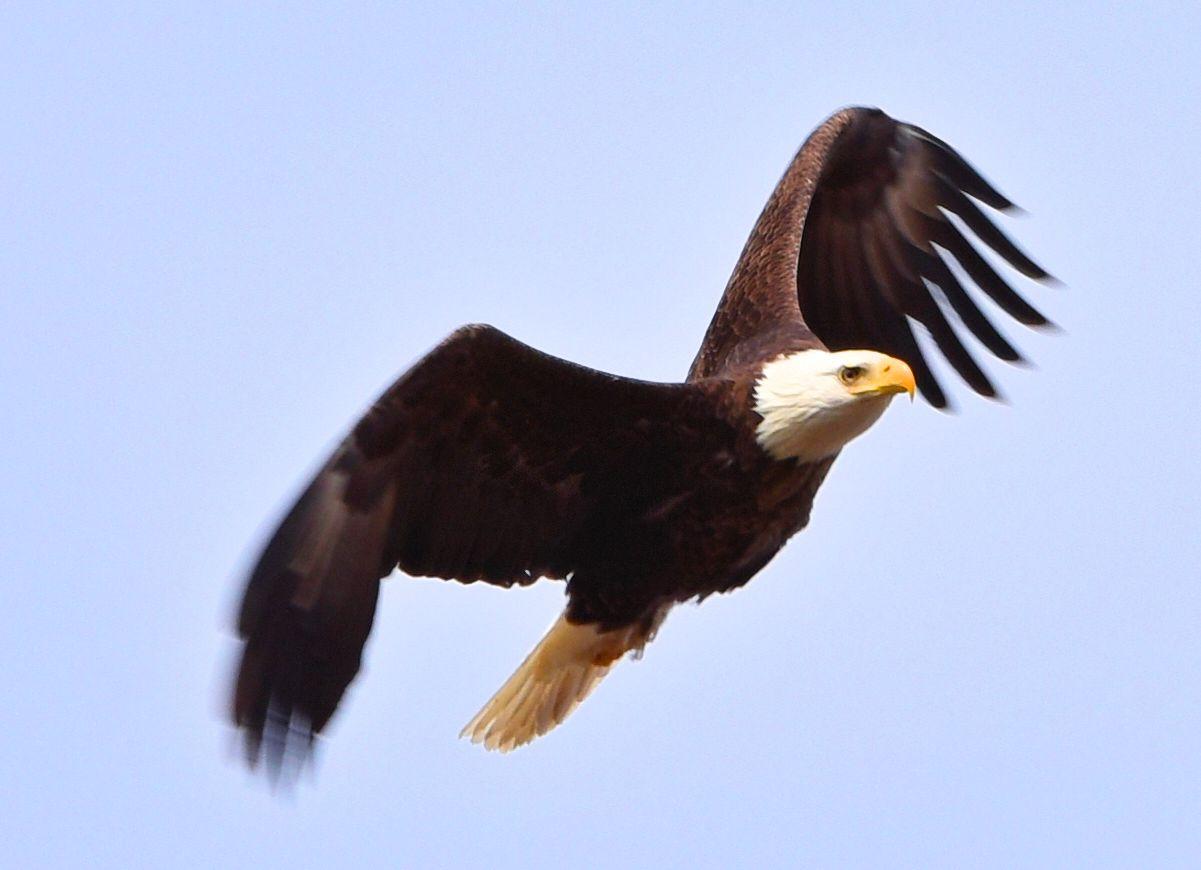 Which will you choose today?
FEAR
or
FAITH?
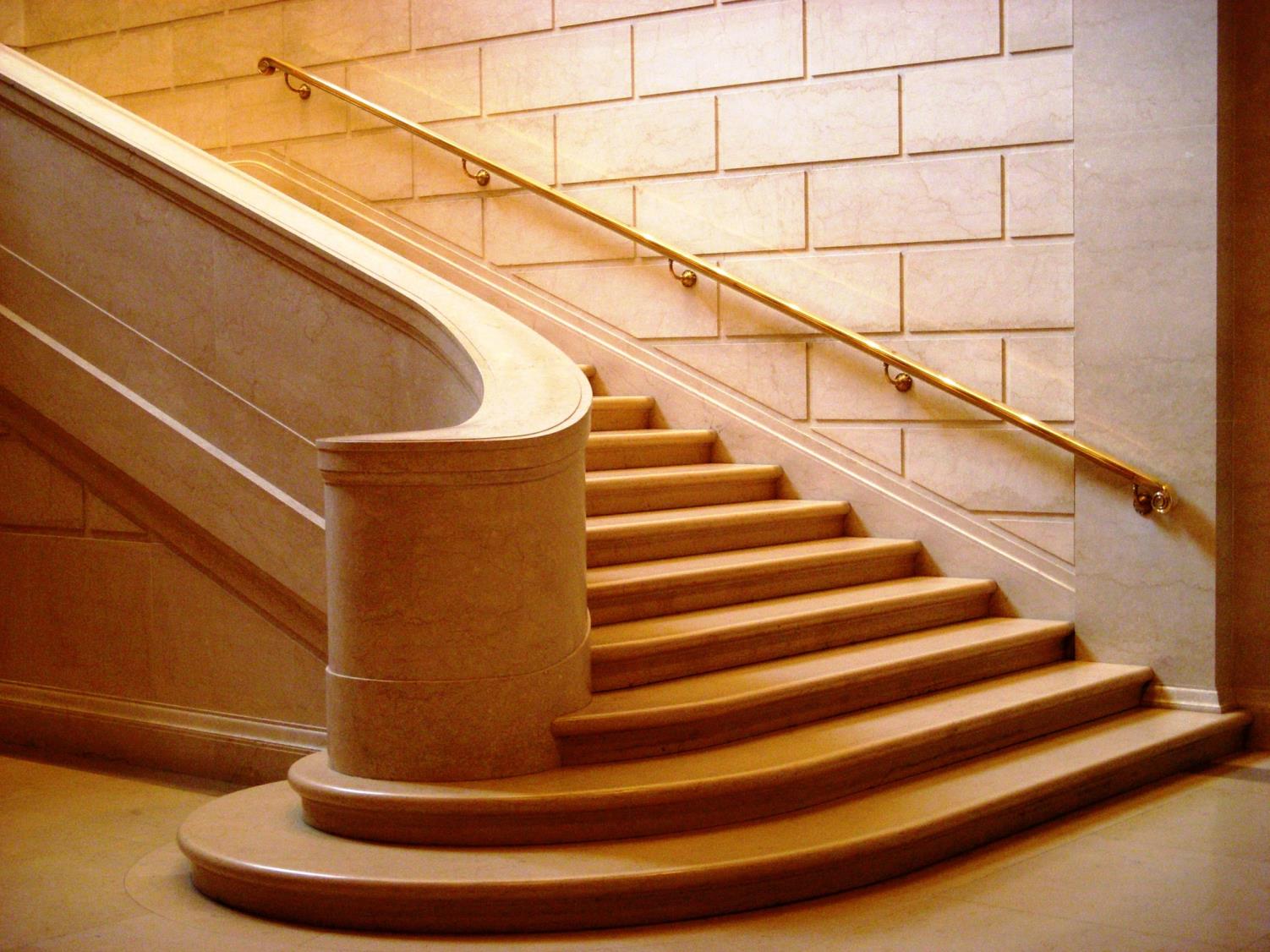 FAITH is taking the FIRST STEP
even when you don’t see the
					   whole
						    staircase.
FAITH IN ACTION
BE THE CHURCH!
FAITH is seeing light with your heart 
when all your eyes see is darkness.
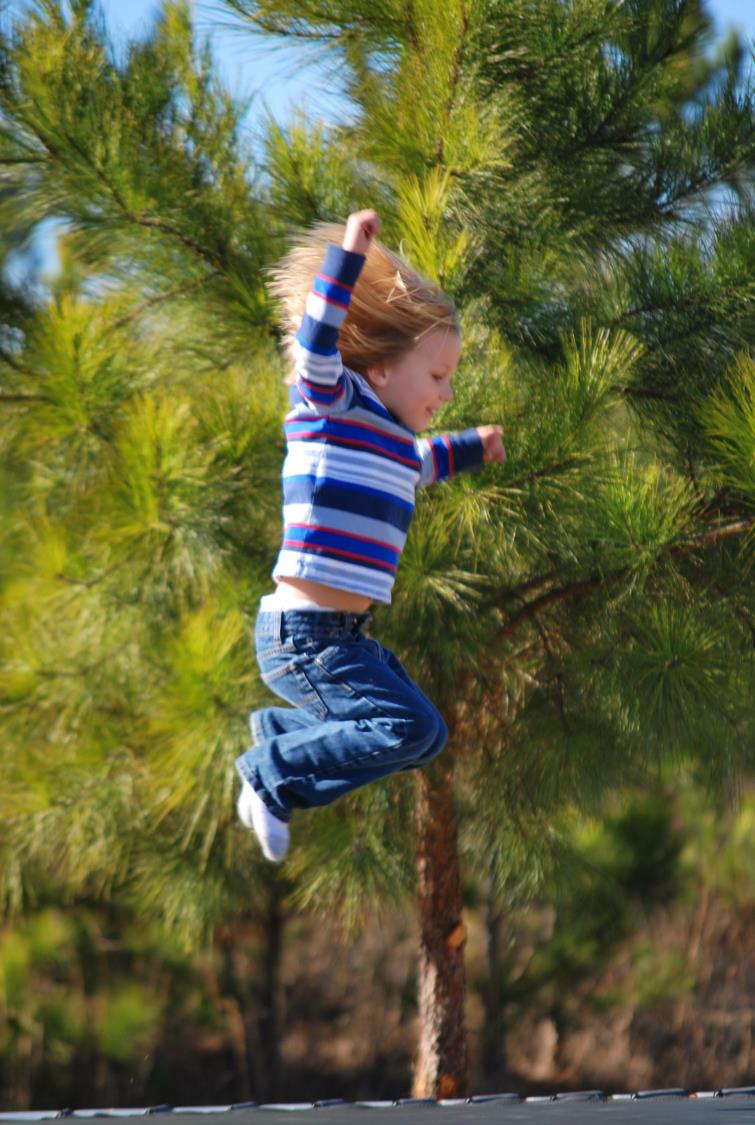 Sometimes 
your only transportation
is a leap of faith.






- Margaret Shepherd
“FAITH
is deliberate confidence 
in the character of GOD
whose ways you may not 
understand at the time.”


- Oswald Chambers
The greatest test of faith
is when you don’t 
get what you want
but are still 
able to say

THANK YOU LORD
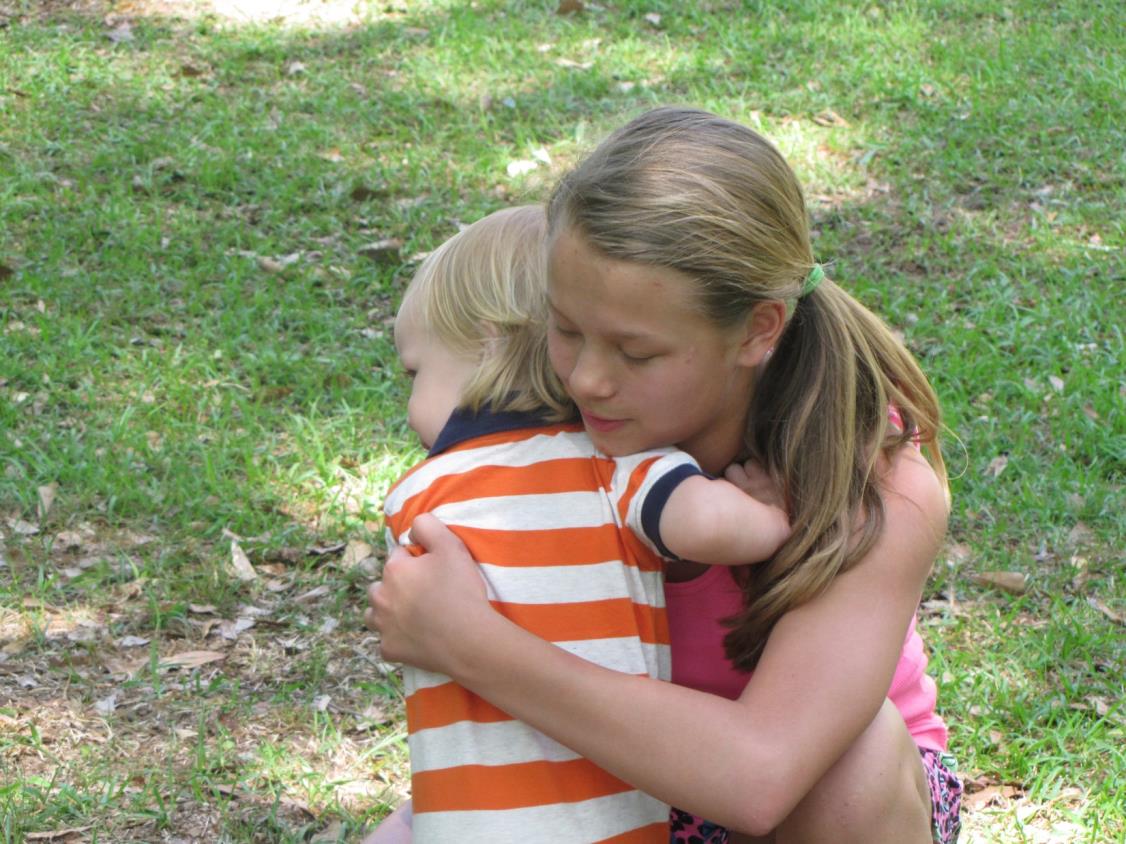 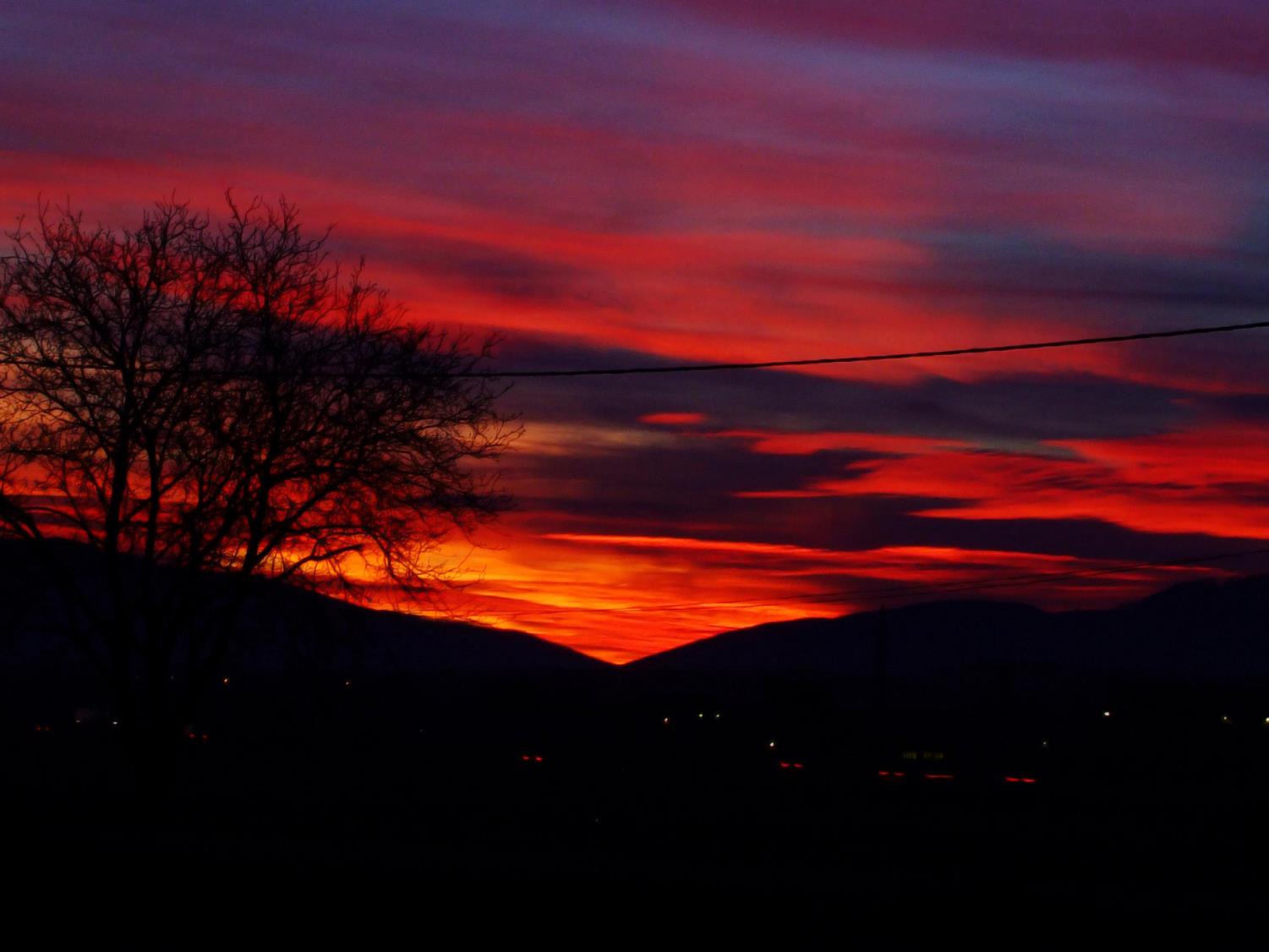 Don’t forget to pray today
because God did not forget 
to wake you up this morning.
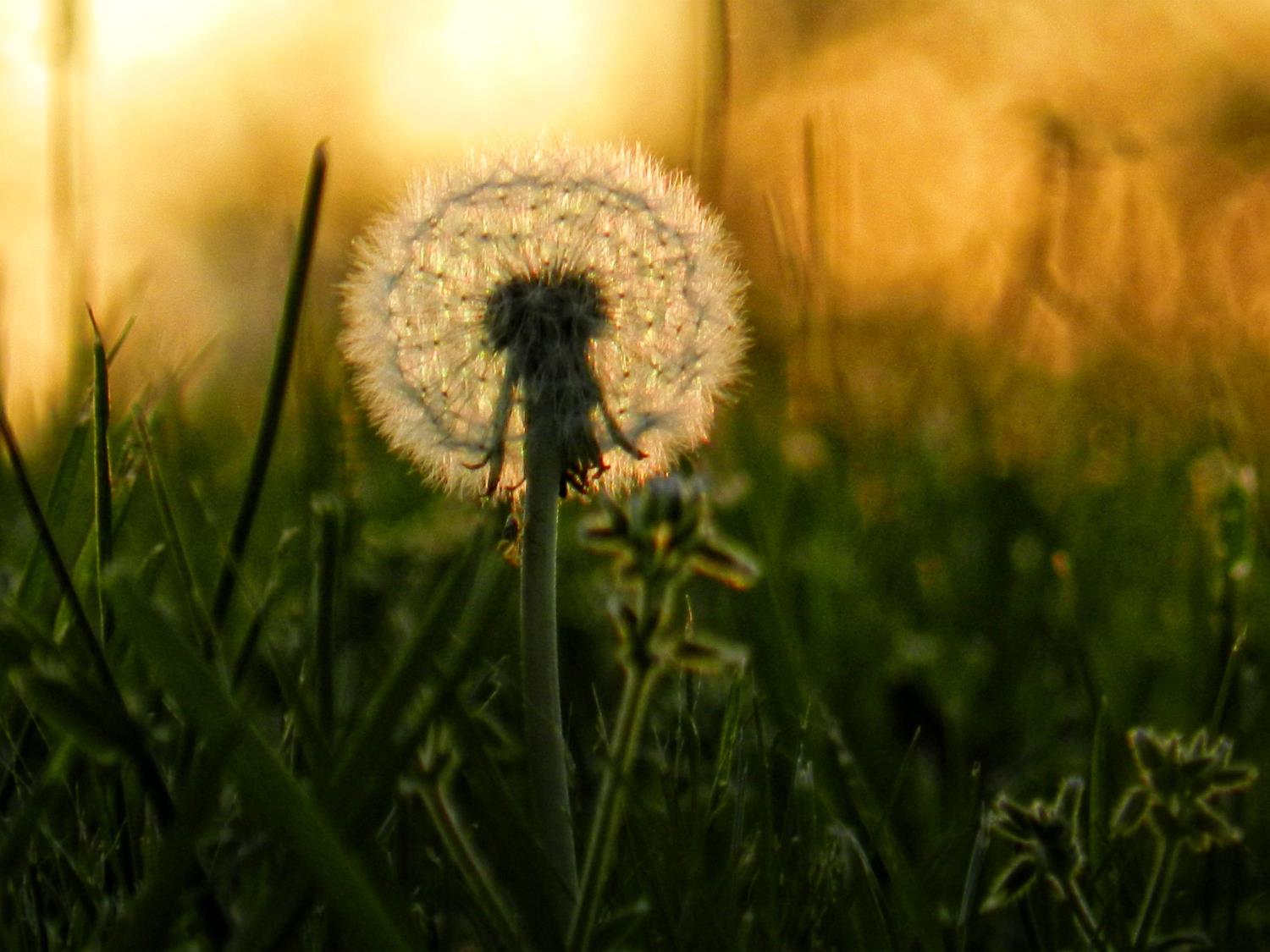 Spread faith
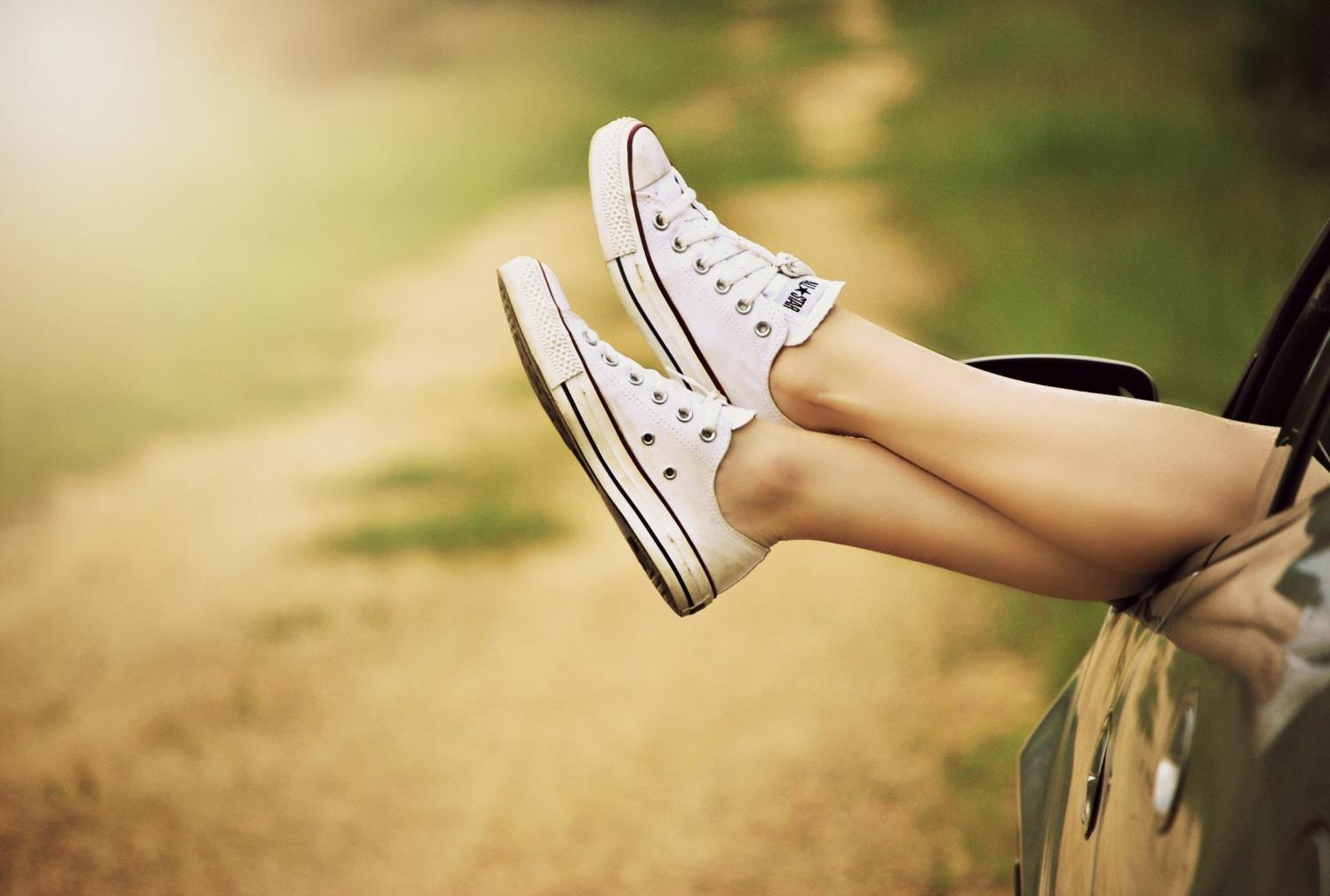 FAITH
is carried
by the unfettered
JOY
of the Creator.
“I have learned that FAITH 
means trusting in advance
what will only make sense 
in reverse.”




- Phillip Yancey
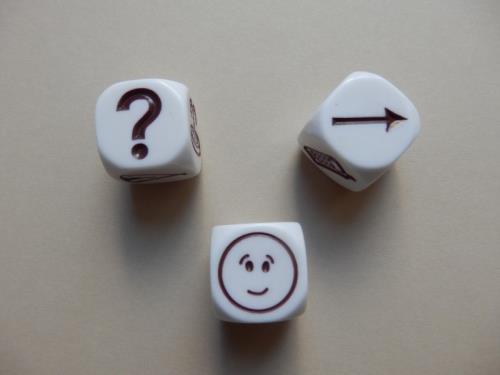 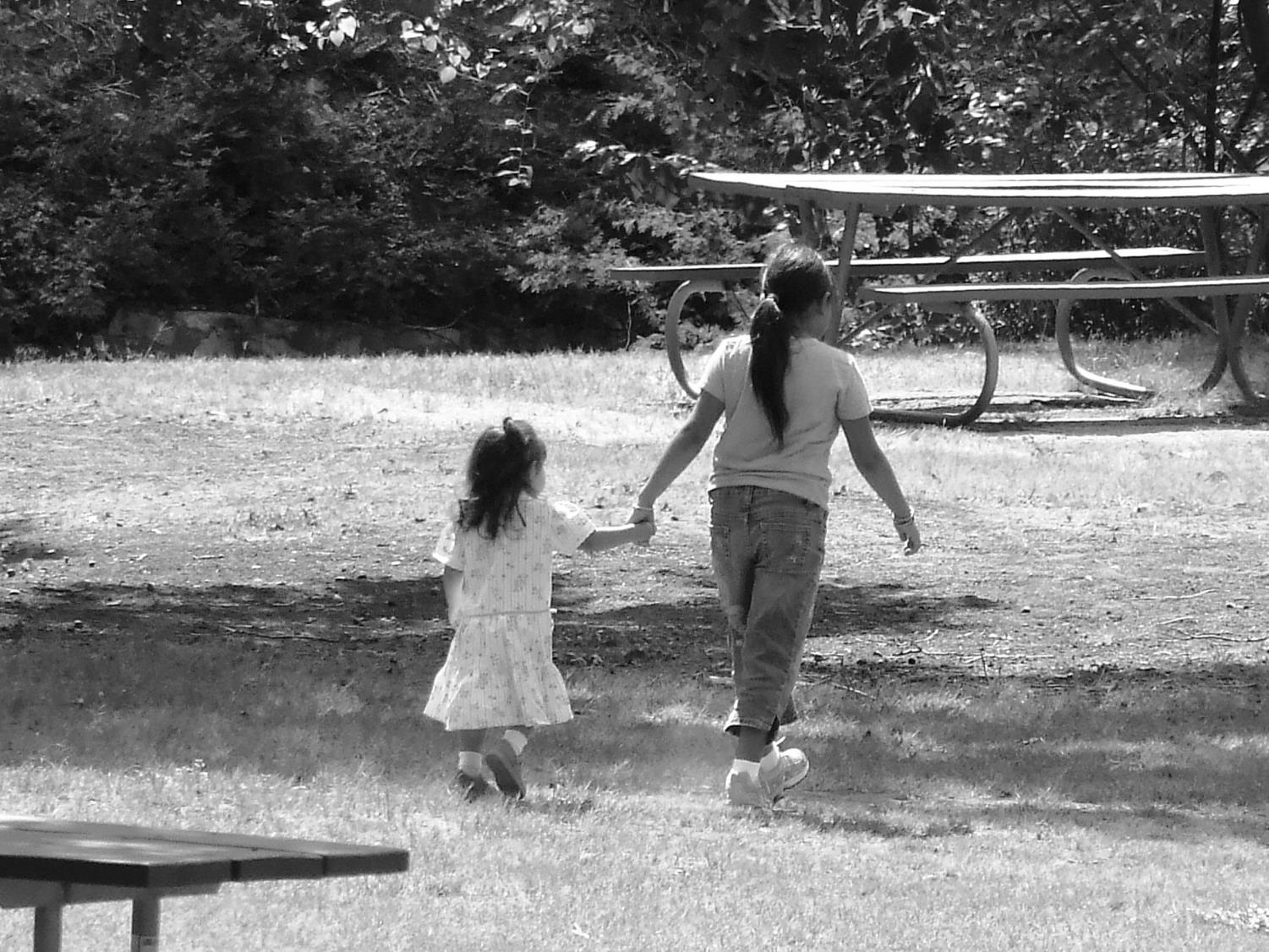 Faith may not see the future…
… but trusts the One who holds it.
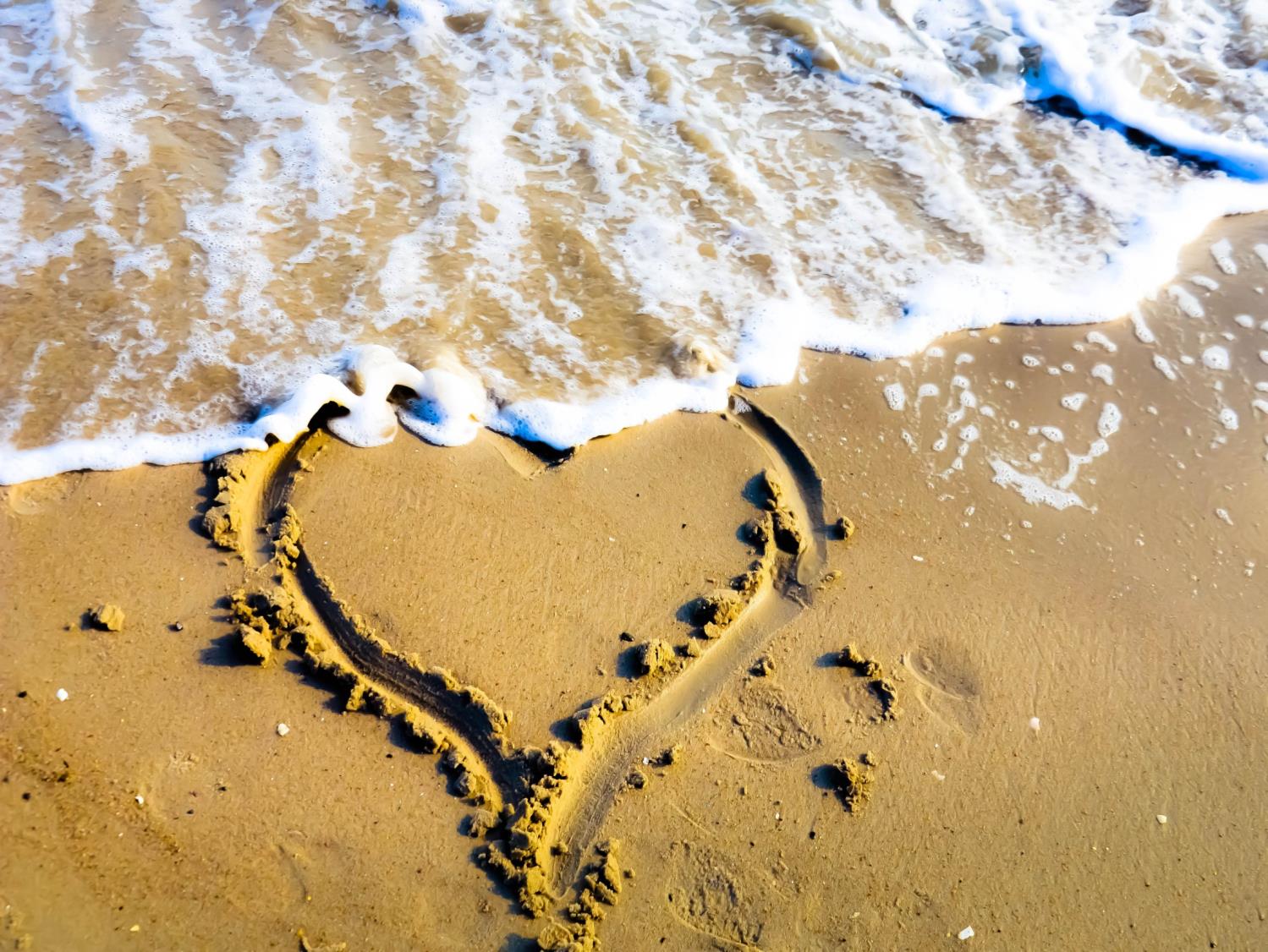 Now FAITH is the assurance of things hoped for
and the conviction of things not seen


						Hebrews 11:1